Zmapování přístupnosti kulturních institucí osobám se SP ve městě Brně
Bc. Zuzana Kratěnová
Bc. Pavlína Němcová
Bc. Veronika Uhrová
 Bc. Anna Viktorínová
obsah
kulturní instituce
muzea
Moravské zemské muzeum 
      popisky exponátů a multimediální prohlížeč

Technické muzeum v Brně 
      u některých exponátů popisky

Muzeum Anthropos 
       popisky jen u některých exponátů, snaha řešit nedostatky
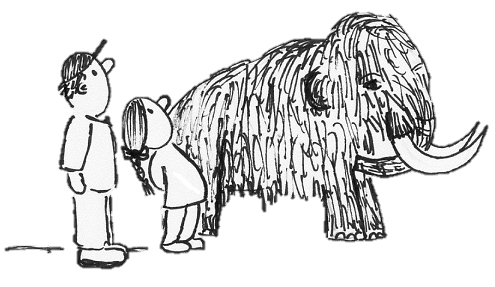 muzea
Mendlovo muzeum 
    popisky, průvodce pro skupiny, tlumočník ZJ zdarma

Muzeum sakrálního umění a Petrov 
       Petrov - audio průvodce s nastavitelnou hlasitostí

Muzeum Českého a Slovenského exilu 20. stol.
       popisky, vstřícný personál
muzea
Muzeum loutek divadla Radost v Brně 
       loutky jsou velmi podrobně popsány 

Muzeum Brněnska
       pro SP nemají žádné zařízení, ale uskutečňují výstavy pro nevidomé

Muzeum města Brna – Špilberk 
       texty a brožurky, popisky
galerie
Dům umění
      nemají zkušenost se SP
       ZTP, ZTP/P nemají vstup zdarma

Dům pánů z Kunštátu
      nemají zkušenost se SP 
       ZTP, ZTP/ P nemají vstup 
       zdarma
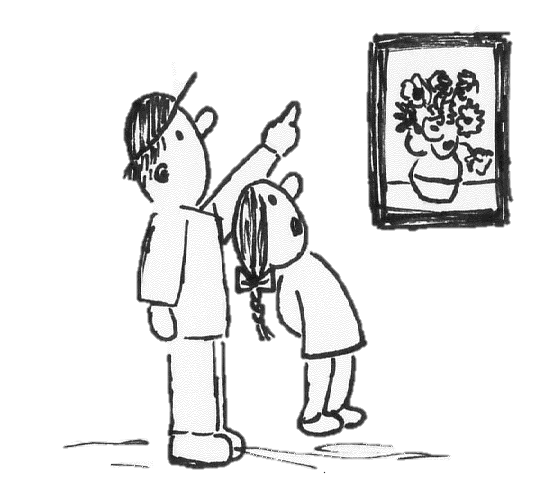 galerie
Moravská galerie
      mají zkušenost se SP
     ZTP, ZTP/P mají vstup zdarma

Vannieck Gallery        
         nemají žádnou zkušenost se SP
         ZTP, ZTP/P mají vstup zdarma
významné vily
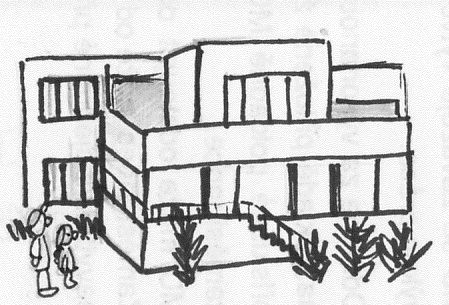 vila Tugendhat
       programy pro MŠ a ZŠ mohou být modifikovatelné pro SP
       ZTP a ZTP/P mají snížené vstupné

Jurkovičova vila
       zkušenost se SP s vlastním tlumočníkem
       propagační materiály nejsou vhodně zpracované
divadla
Národní divadlo Brno
       indukční smyčka ve všech sálech
       lze domluvit speciální představení 
       kompletní libreto je možné zakoupit předem

Městské divadlo
       žádné speciální zařízení
       není možná návštěva s tlumočníkem

Divadlo Husa na provázku
       žádné zařízení, ale možnost domluvit speciální představení
divadla
Divadlo Bolka Polívky
       žádné speciální zařízení
       návštěva s tlumočníkem je možná

Divadlo Radost
       žádné speciální zařízení 
       návštěva s tlumočníkem není možná

HaDivadlo
       návštěva s tlumočníkem i speciální představení jsou možné
divadla
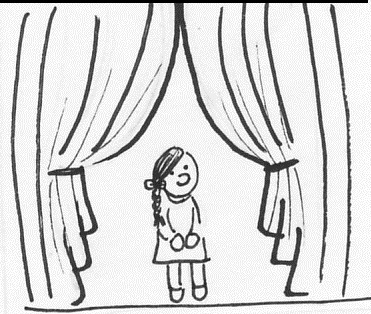 Divadlo Neslyším
      pro neslyšící i slyšící diváky
      pouze představení pro děti
      účinkují zde absolventi Výchovné dramatiky pro Neslyšící na JAMU
      představení v ČZJ
kina
Kino Art
      indukční smyčku nemají, ale do budoucna o ní uvažují
      tlumočník vstup zdarma

Cinema City
      indukční smyčku ani žádné podobné
 zařízení pro osoby se SP nemají
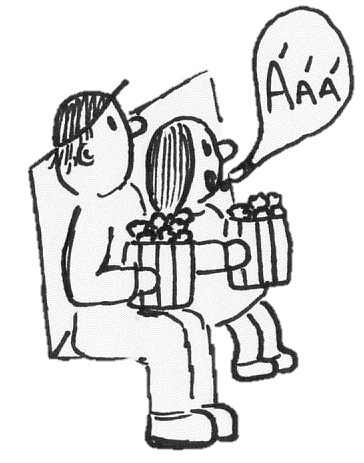 Festival jeden svět
filmy opatřeny titulky (latinka)
      snaží se přiblížit sluchové postižení slyšícím
      film Planeta šneků s následnou debatou s      odbornicí z Lormu
      na školách uvedli dokument o neslyšící dívce
shrnutí
přístupnost kulturních institucí osobám se SP ve městě Brně není příliš dobrá
kulturní instituce nemají příliš zkušeností s osobami se SP
téměř žádná instituce nemá speciální zařízení pro osoby se SP
indukční smyčku mají jen v Národním divadle
děkujeme za pozornost
Přejeme pěkný zbytek dne